Fiscal Note Overview
COPHE Webinar
February 2, 2015
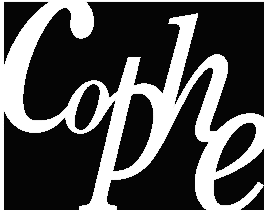 Why do they have fiscal notes?
Estimate the costs/revenues associated with new legislation



Produce nonpartisan, unbiased information
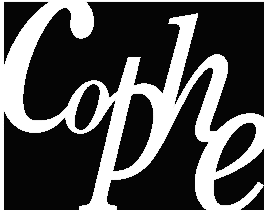 When are fiscal notes done?
When, in either chamber, a bill is:
Noticed for a committee hearing
Reported out of committee, if amended in committee
Perfected

TAFP
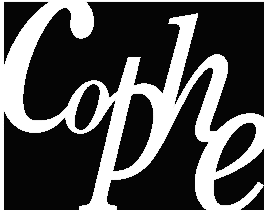 Fiscal notes must state:
1) the cost of the proposed legislation to the state for the next two fiscal years, and when fully implemented;

2) whether the proposal would establish a program or agency which would duplicate an existing program or agency;

3) whether the provisions of the proposal were federally mandated;

4) whether the proposal would have significant direct fiscal impact upon any political subdivision of the state (Hancock);

5) whether any new physical facilities would be required; 

6) whether the proposal would fiscally impact small businesses.
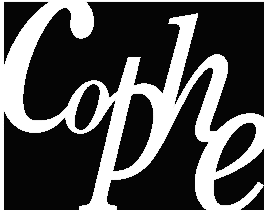 COPHE’s odd fit
We’re not “the state” or state agencies. 
	Where are costs incurred?

We’re not political subdivisions. 
No Hancock application

We’re not small businesses.
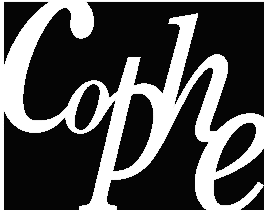 What can we accomplish with fiscal note responses?
Get more eyes on legislation that’s being considered.

Be on record about costs

Roadblocks
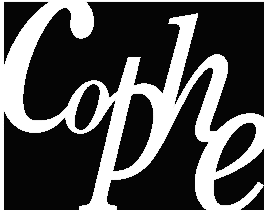 Various Forms
Primary fiscal note worksheet

http://www.legislativeoversight.mo.gov/LegOvrHomePage.html

Local impact worksheet

http://www.moga.mo.gov/InternetDownloads/Local%20Worksheet%202015.pdf

Technical memo

Comment memo
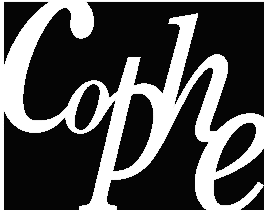 Our LR Contacts
Director, Mickey Wilson
Mickey.Wilson@lr.mo.gov  526-8120

Higher Education analyst, Jeani Hancock
Jeani.Hancock@lr.mo.gov  526-8122
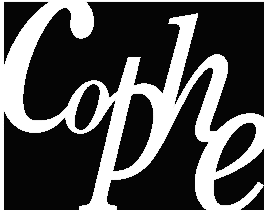 Questions?
?
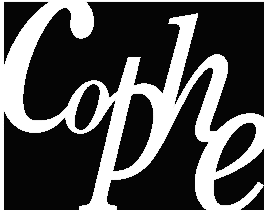